CALCOLO DELLA COSTANTE DI ACCELERAZIONE GRAVITAZIONALE COL PENDOLO A FILO
Martina Raveggi, 
Stefania Sabatino,
Sara Vignolini.
STRUMENTI DI MISURA ED ATTREZZATURE
2
Cronometro: sensibilità 0,01 s 
Metro: sensibilità 0,1 cm; portata 300 cm
Bilancia elettronica: sensibilità 0,1 g; portata 500 g
Calibro: sensibilità 1 mm; portata 152 mm
Sostegno metallico
Filo di nylon
Corpo sferico in piombo: massa 109,7 g;  diametro 2,7 cm
PREMESSE TEORICHE
3
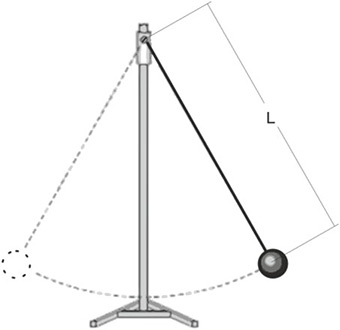 Il periodo di oscillazione di un pendolo a filo è dato dalla formula:  
                       T  =
DESCRIZIONE DELL’ESPERIENZA
4
Misuriamo la lunghezza del filo
Lasciamo oscillare il corpo 
Cronometriamo 20 oscillazioni per 20 volte
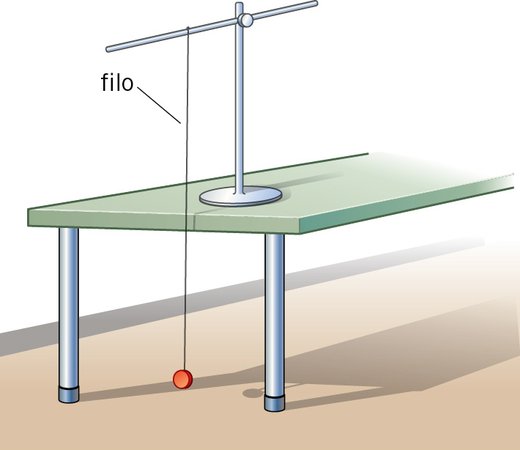 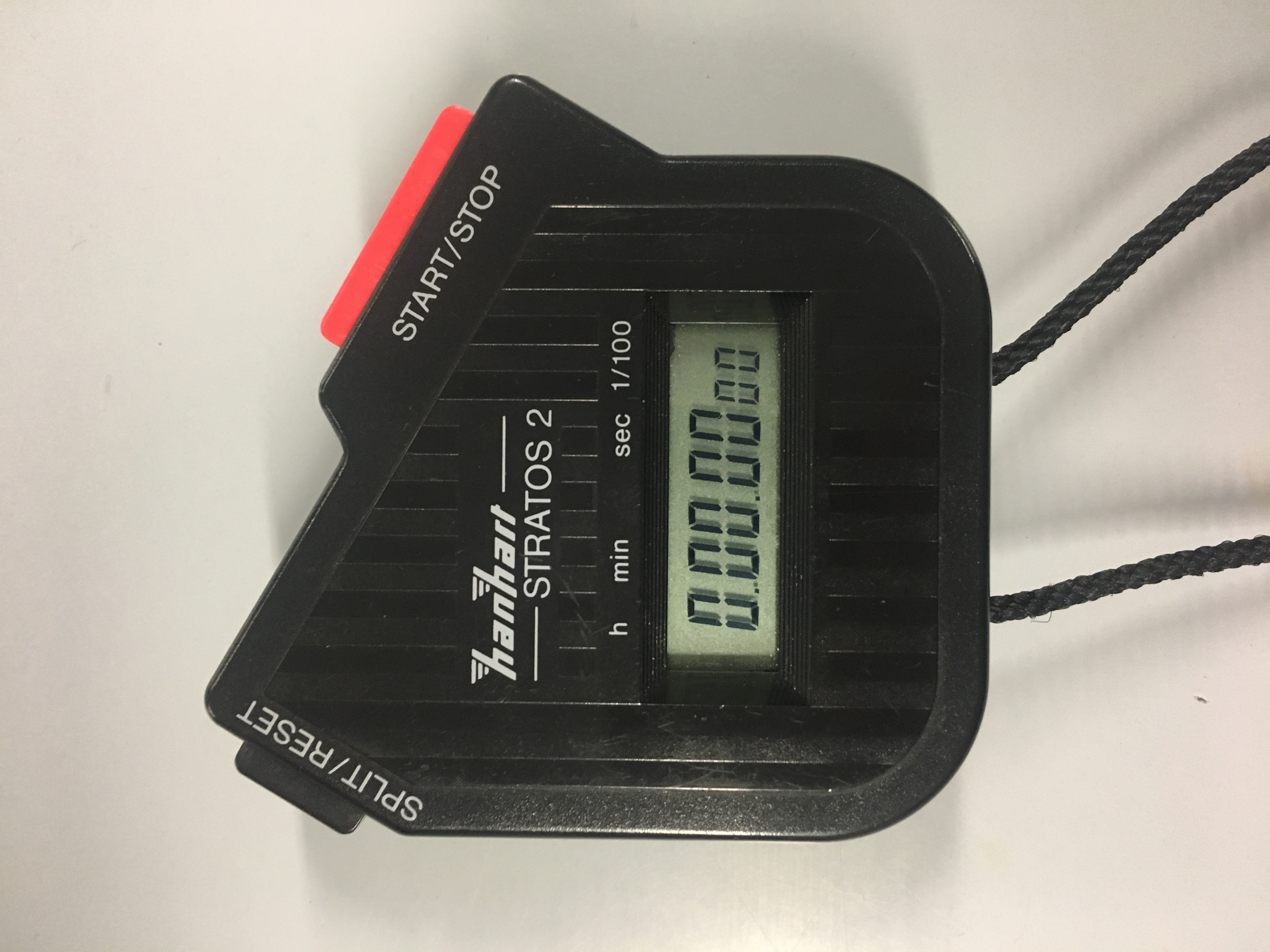 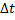 DESCRIZIONE DELL’ESPERIENZA
5
Calcoliamo la media dei valori del tempo misurati ed il relativo ∆t 
Troviamo il periodo del pendolo
Troviamo g  =           e ∆g
6
MISURAZIONI OTTENUTE
7
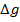 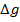 COSTANTE DI GRAVITAZIONE UNIVERSALE (g)
8
ḡ = 9,823793338 m/s²
∆ḡ = 0,037042 m/s²
T =                            g =
PROPORZIONALITA’ DIRETTA
9
T² = 4 π²L /g
y = a + bx

y = T² 
x = 4π²L
MODELLO MEDIA-VARIANZA
10
yi / xi = b +ui

σ = 0,025033989
s.e.(g) = 0,009461958 
b = y/x  b = T² / 4π²L = 0,10179
g = 1 / b = 9,82379 m/s²
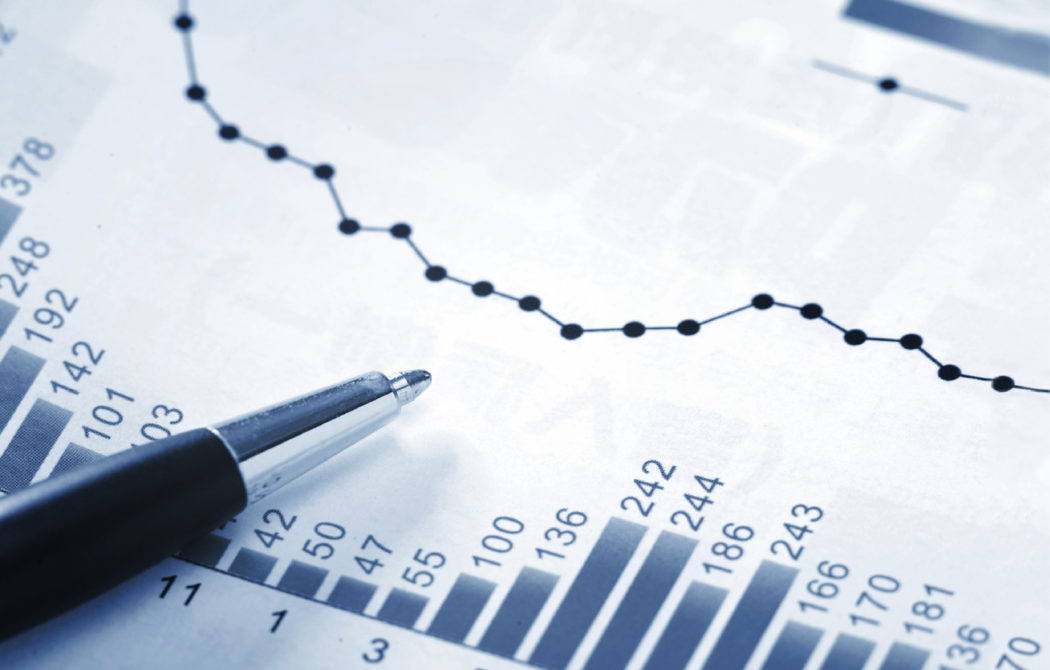 METODO DI REGRESSIONE
11
Con intercetta: yi = a +bxi +ui 
 σ =0,025033989
s.e.(b)=       = 0,0066373
b = 4,014464
g = 4π²/b = 9,834046 m/s²
Senza intercetta: yi = bxi +ui
 σ =0,025033989
s.e.(b)=       = 0,0066373
b = 4,0160859
g = 4π²/b = 9,830073 m/s²
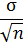 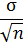 T² = 4 π²L /g
12
GRAFICI
13
GRAFICI
14